L’eau douce et le changement climatique
En France
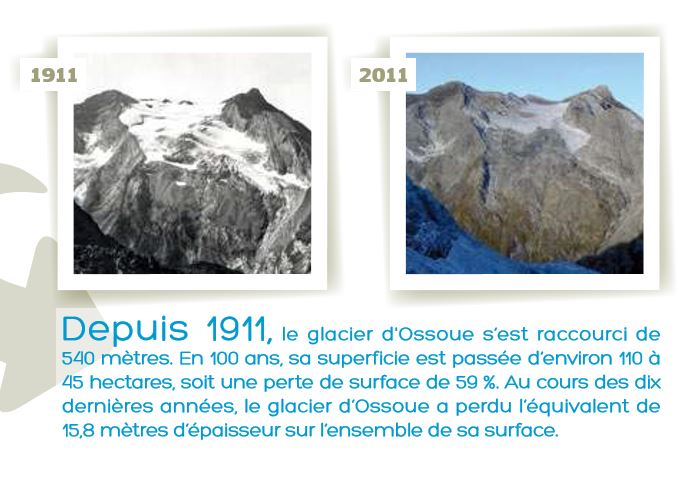 Réchauffement climatique: baisse du niveau des nappes phréatiques















Augmentation de notre consommation domestique.
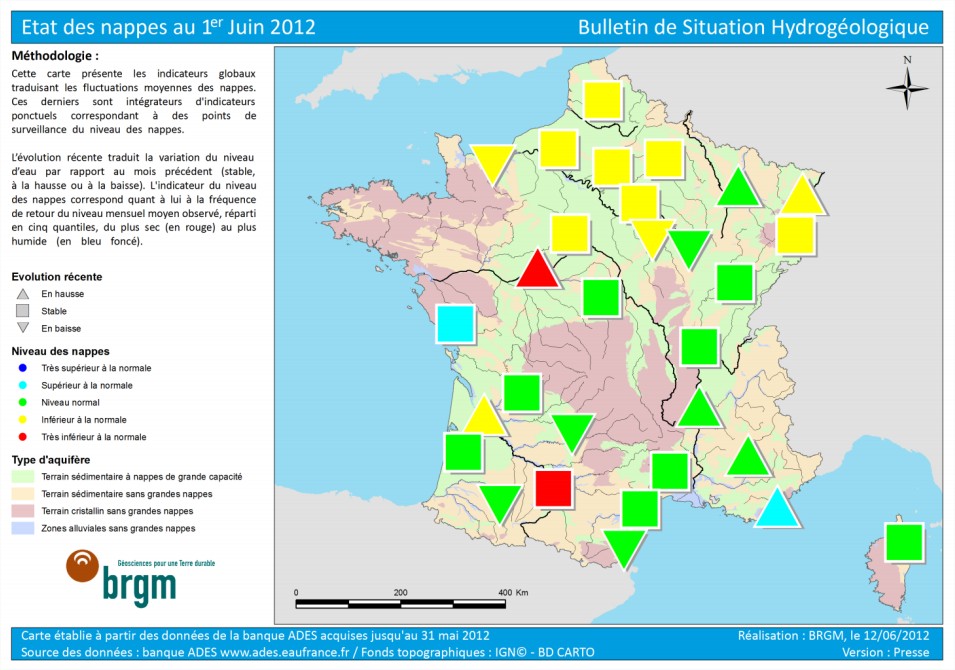 Fonte des glaciers: baisse des réserves en eau douce.
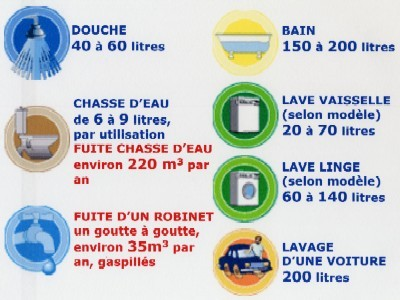 Dans le monde
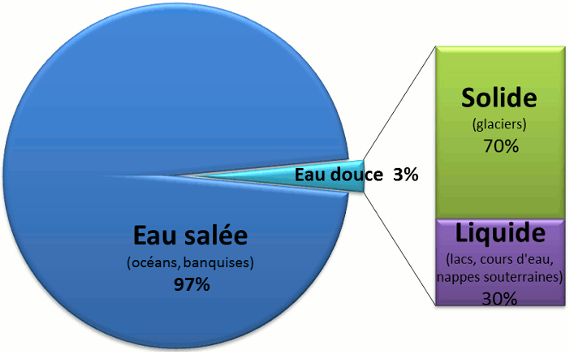 http://eduterre.ens-lyon.fr
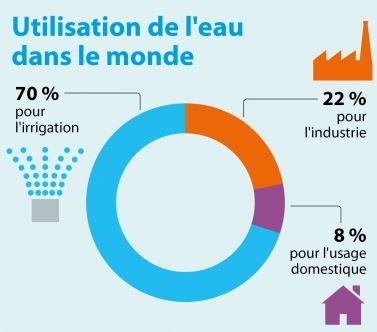 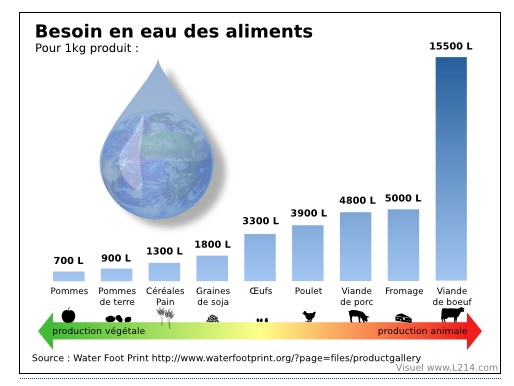 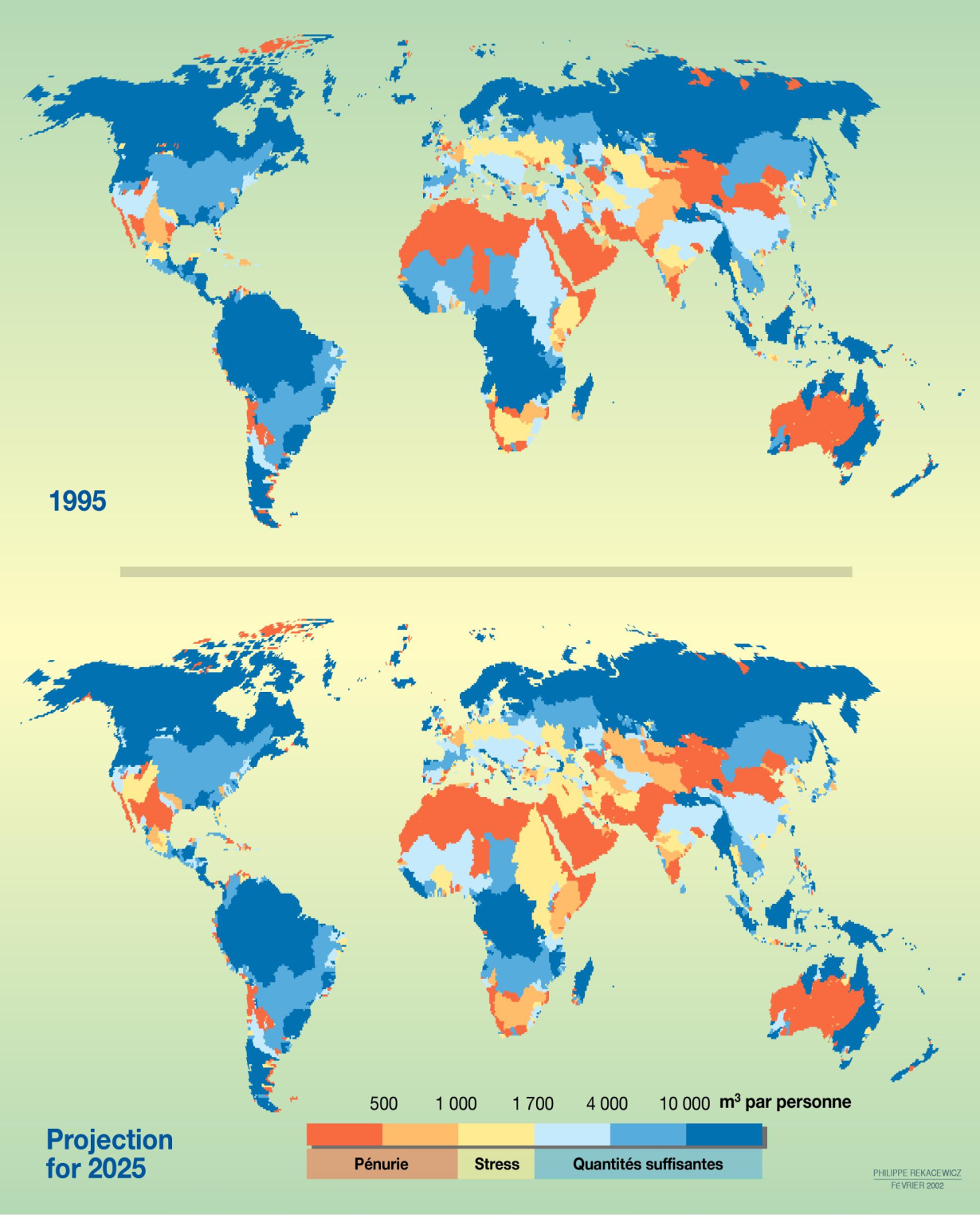 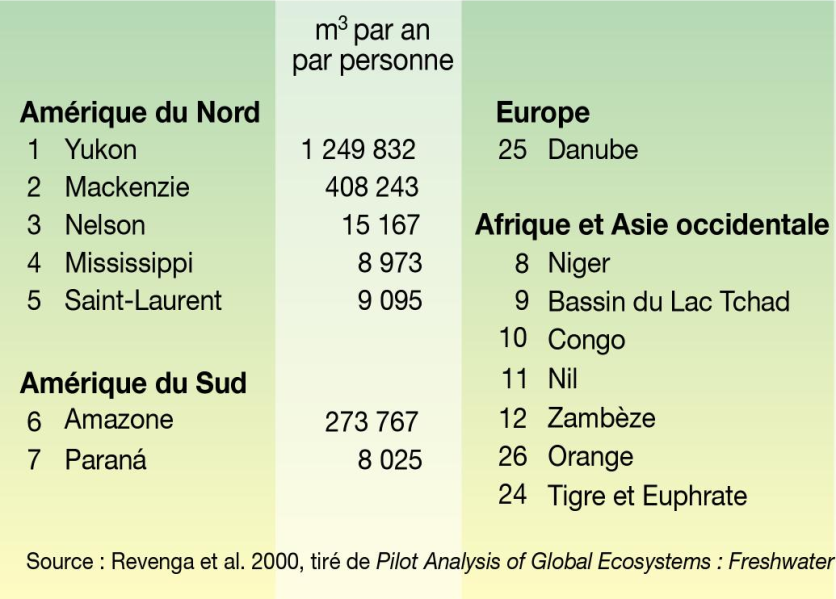 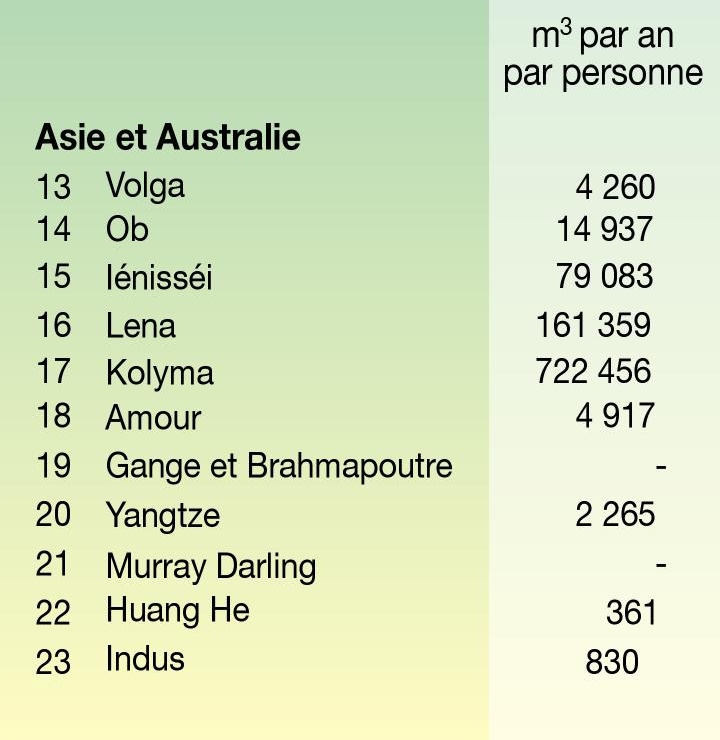 Bilan
Peu d’eau sur terre est utilisable 
70% de l’eau est consommée pour l’irrigation 
La production de viande est beaucoup plus consommatrice que celle de céréales 
Les ressources d’eau sont inégalement réparties sur la Terre
Les solutions
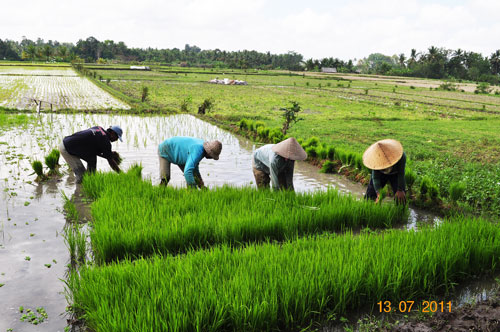 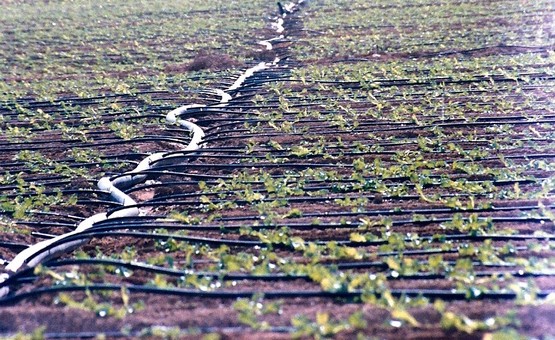